квиллинг
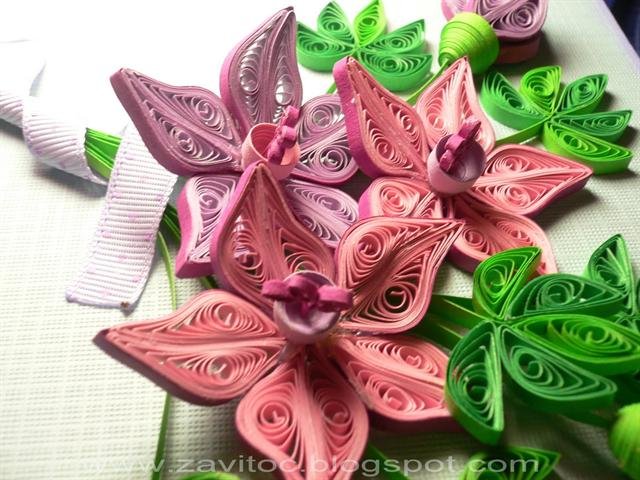 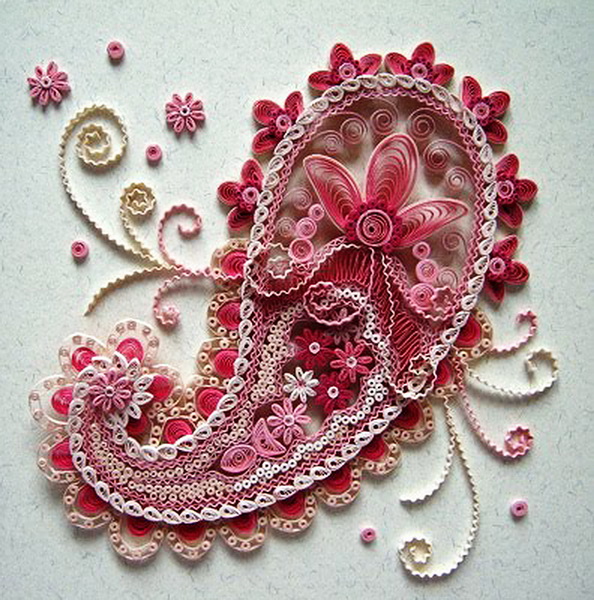 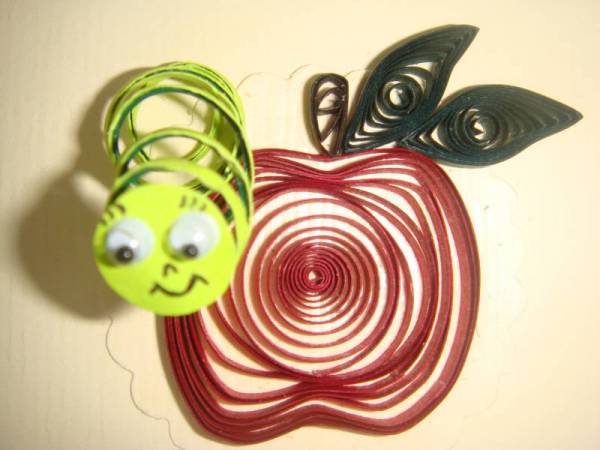 Квиллинг – искусство бумагокручения
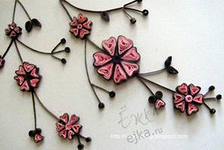 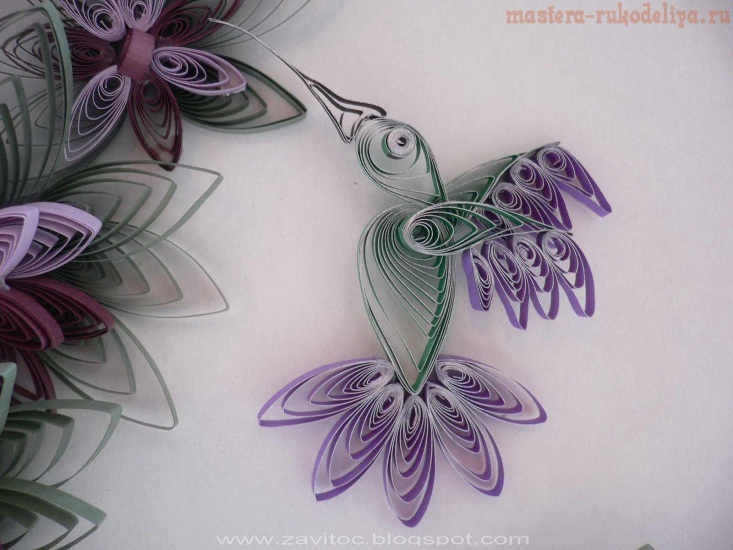 Искусство бумагокручения возникло в Европе в конце 14 — начале 15 века. Эта древняя техника сохранилась и до наших дней и очень популярна во многих странах мира.
Инструменты для квиллинга
1. Шило (или зубочистка)
2. Пинцет
3. Ножницы
4. Клей
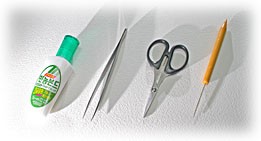 Бумага для квиллинга
Готовые нарезанные полоски бумаги можно купить в специальных магазинах.
Стандартная ширина полосок для квиллинга 3 мм, но это необязательное условие.
 
 Если вы сами делаете полоски, то важен вес бумаги - самое меньшее 60 грамм на квадратный метр ( на упаковках бумаги указан вес), иначе она не будет аккуратно скручиваться и держать форму.
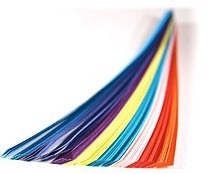 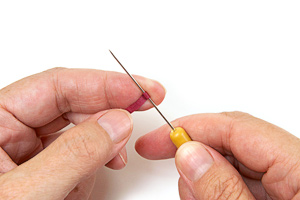 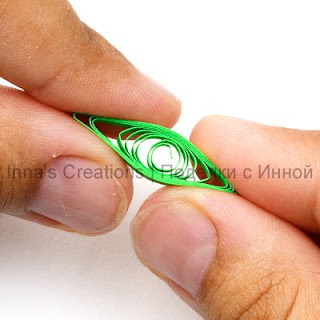 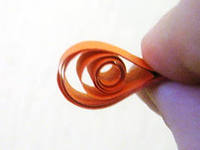 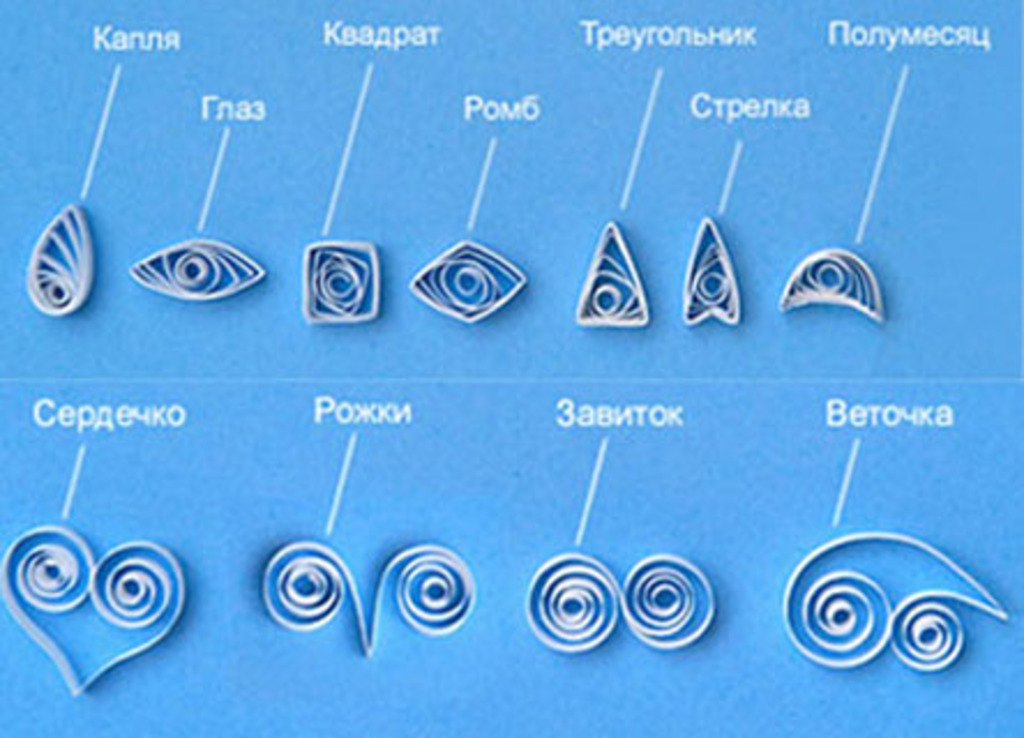 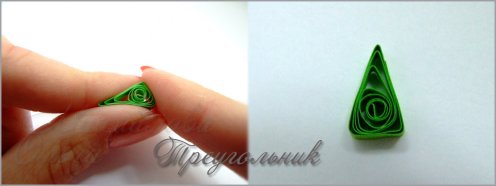 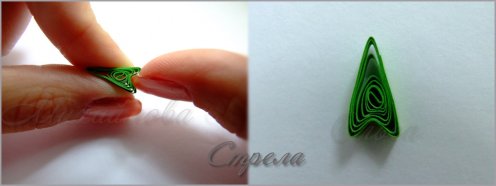 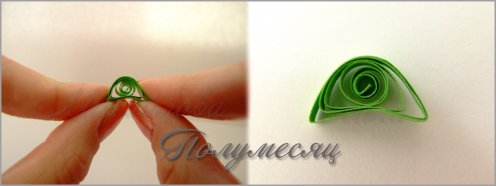 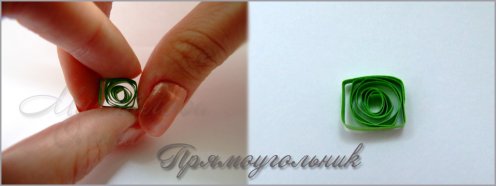 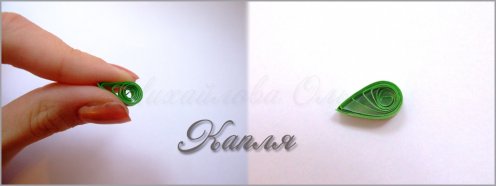 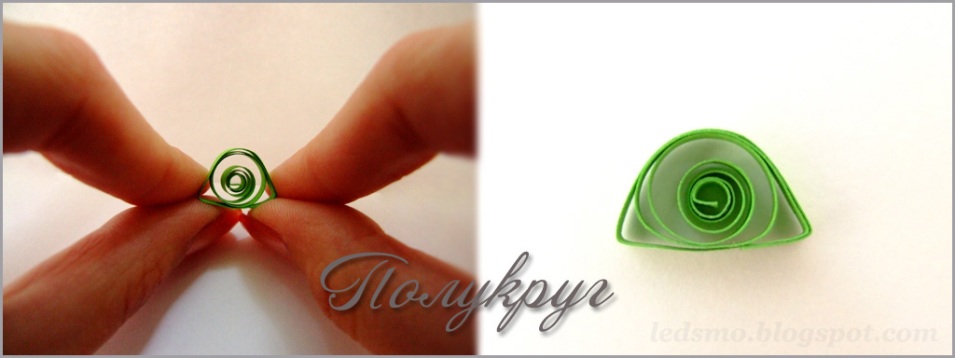 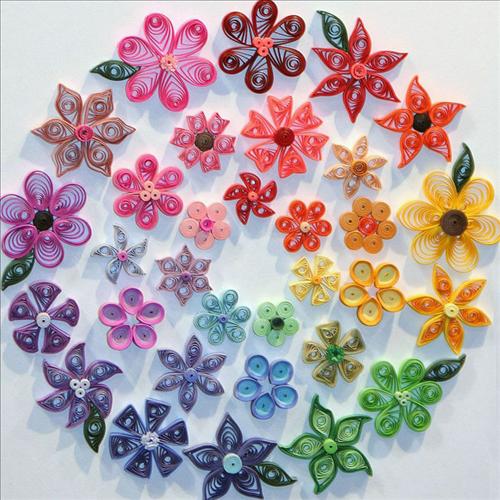 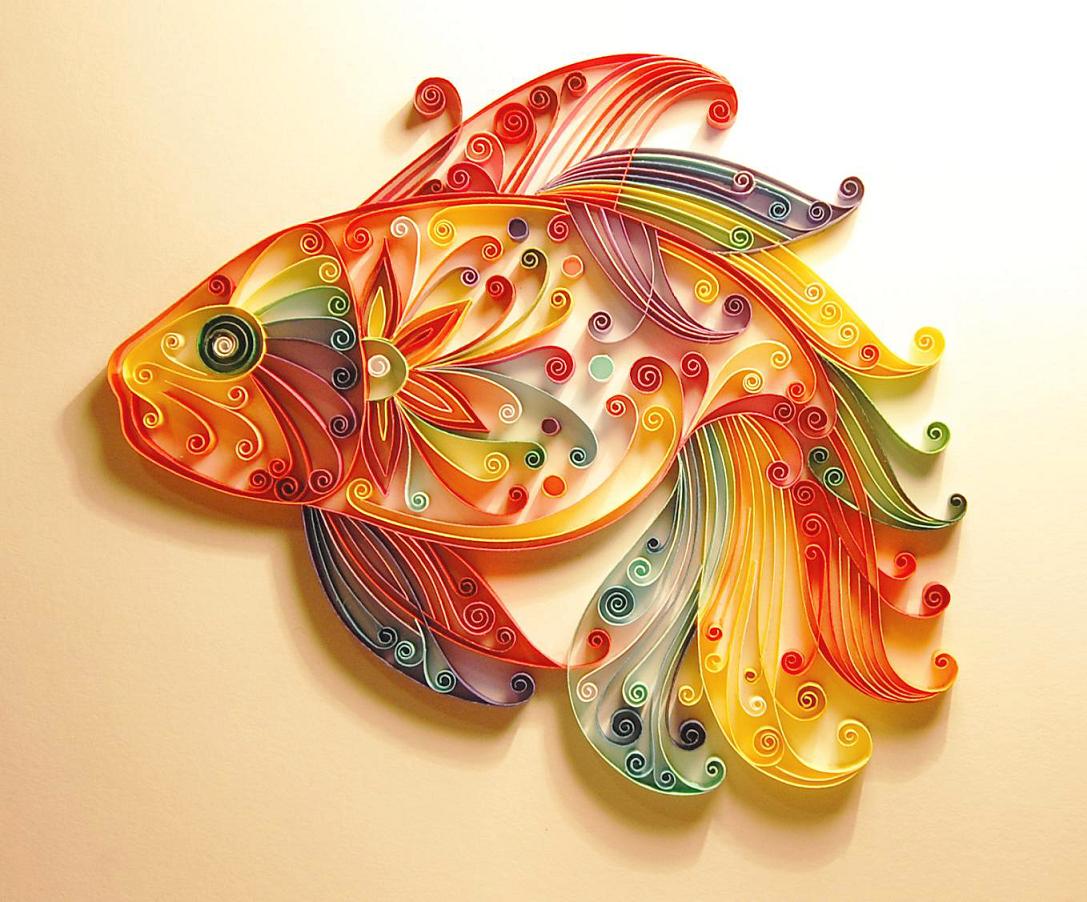 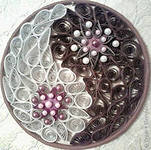 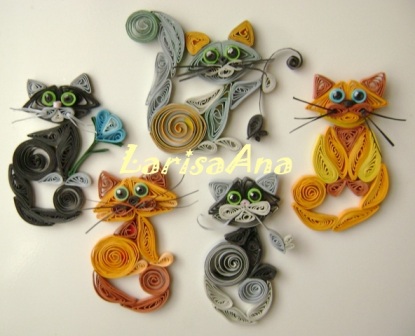 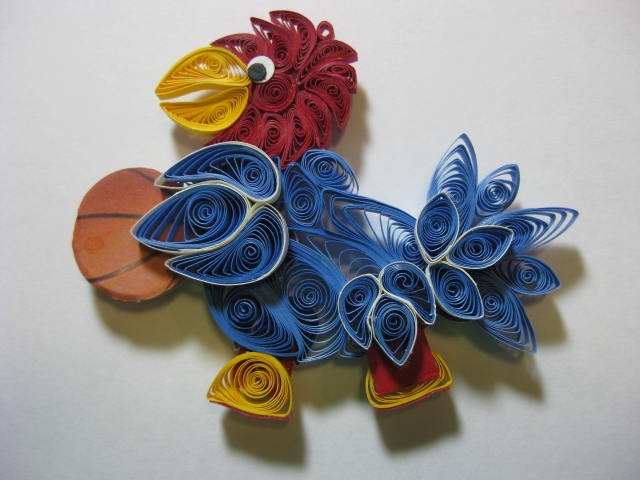 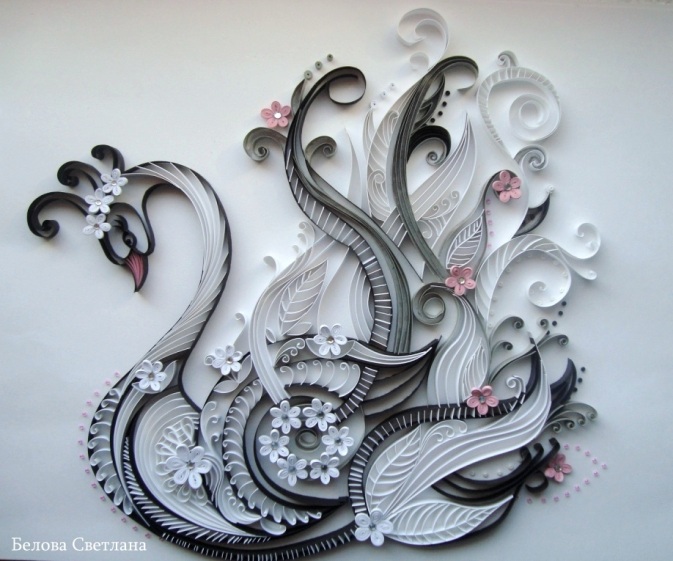 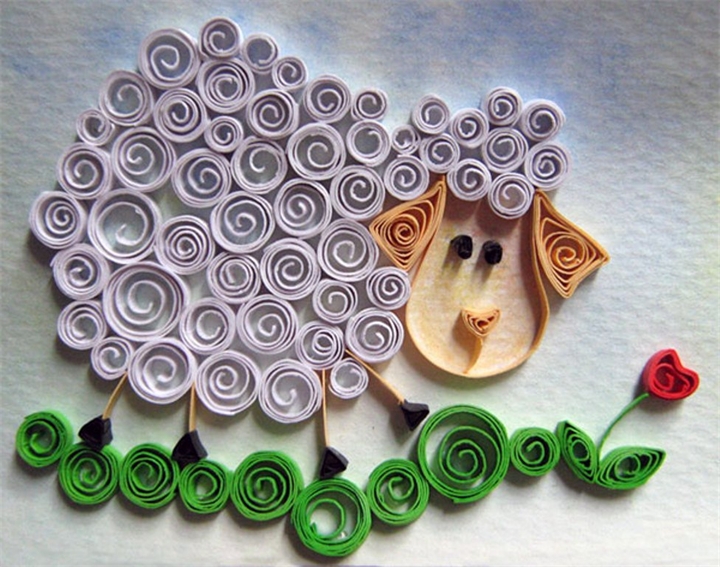 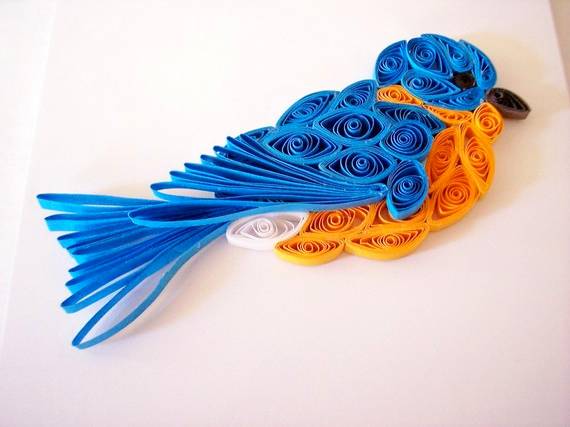 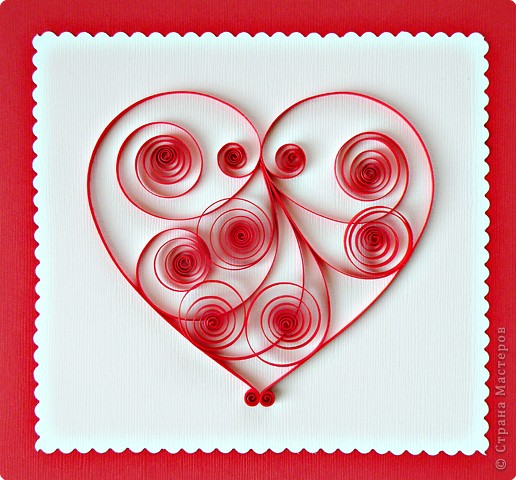 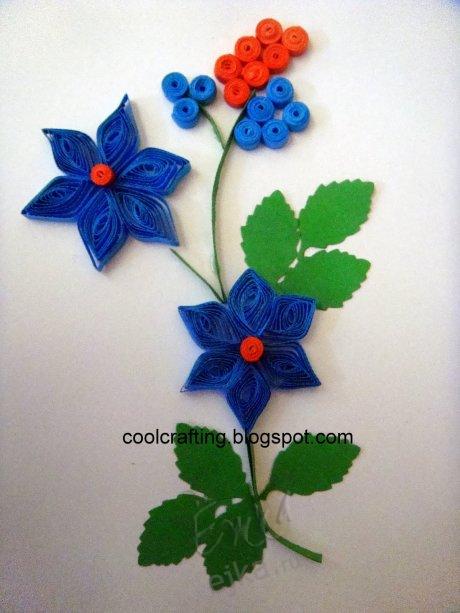 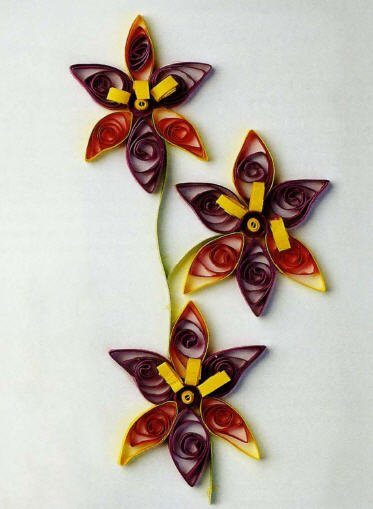 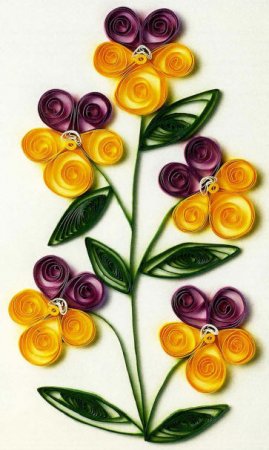 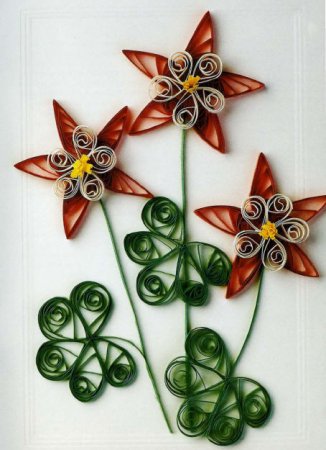 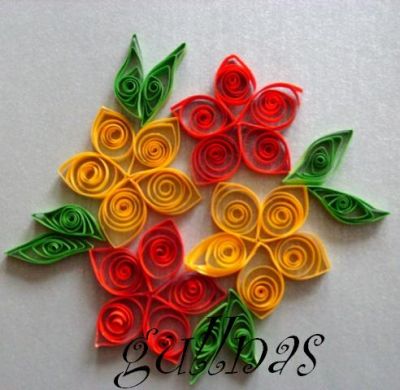 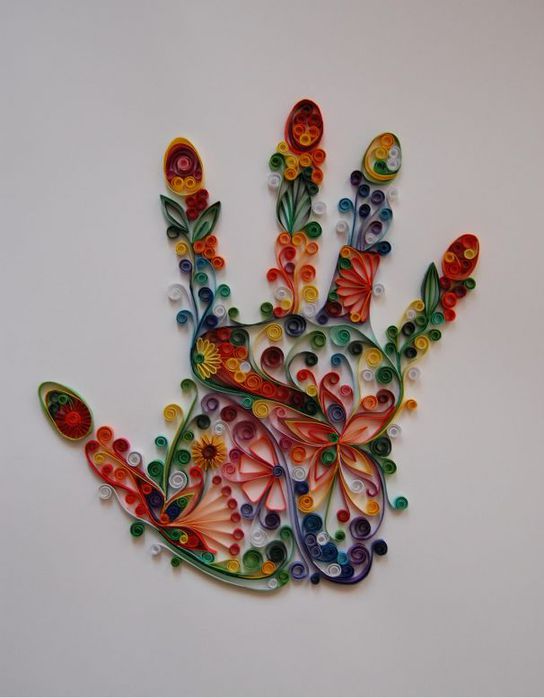 Удачи
 в творчестве!